Материал подготовила:
Спиридонова Анастасия Сергеевна
Воспитатель МБДОУ г. Иркутска детский сад № 126
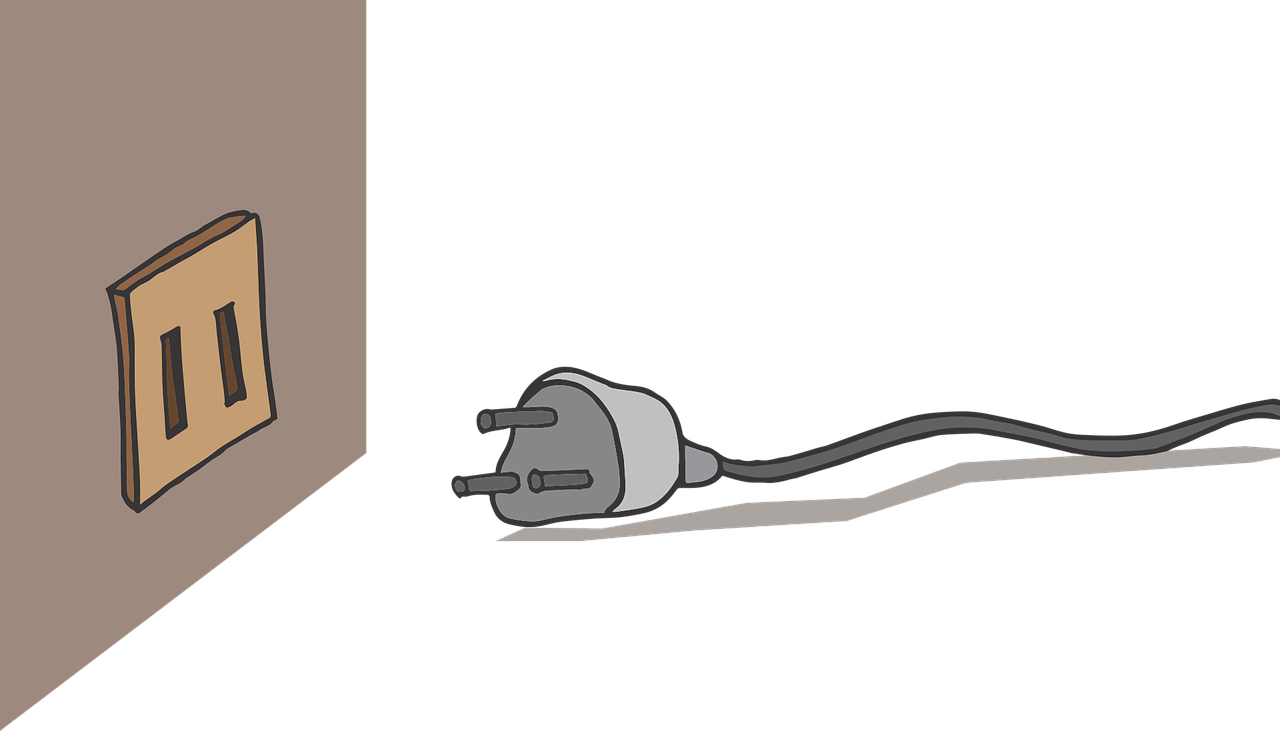 ОСТОРОЖНО – ЭЛЕКТРОПРИБОРЫ!!!
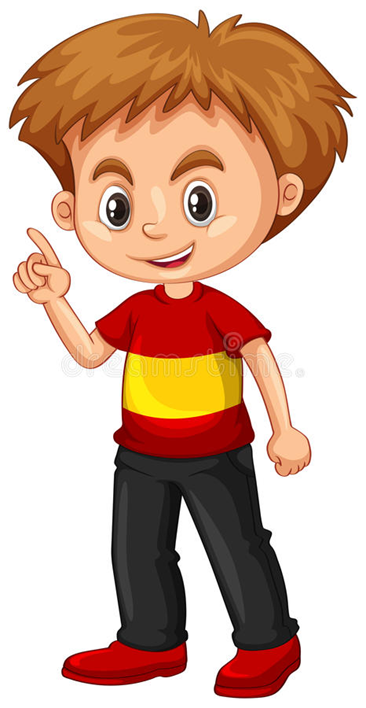 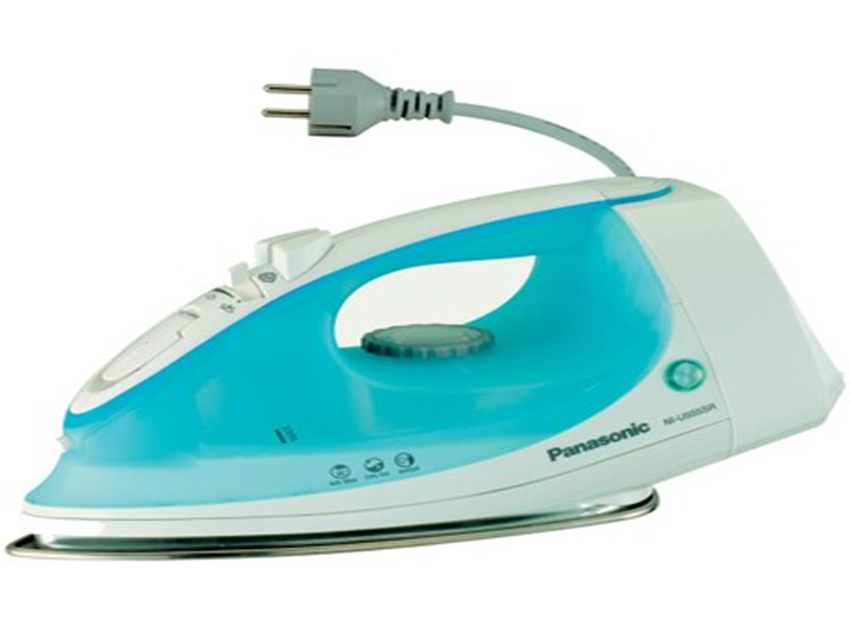 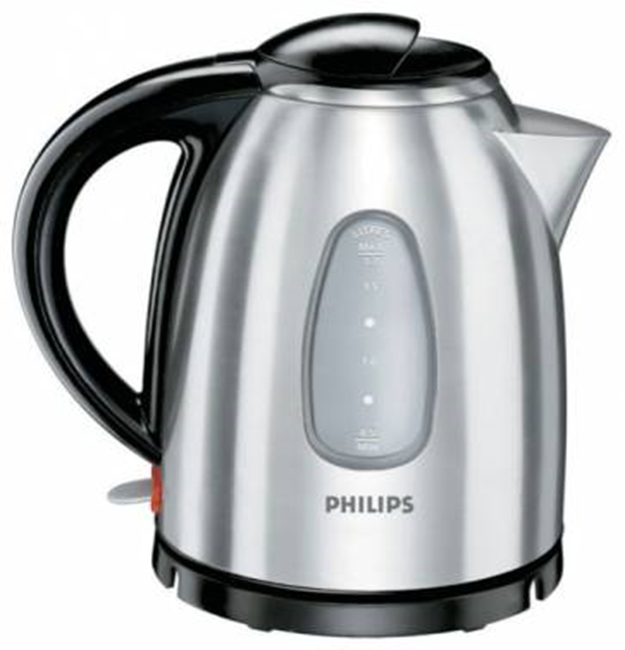 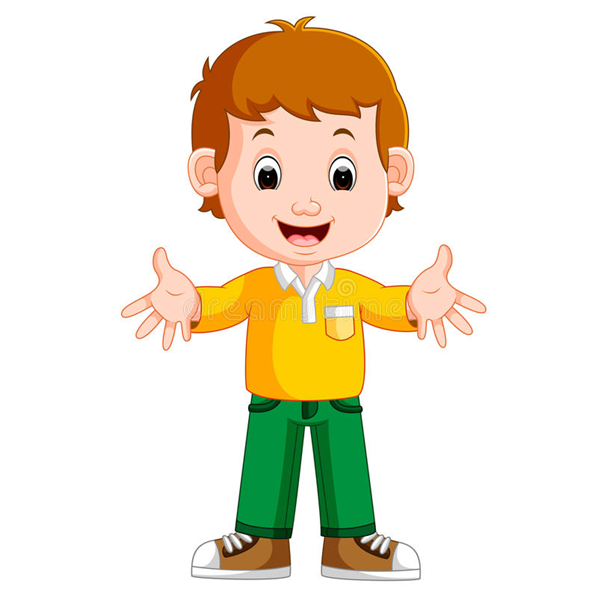 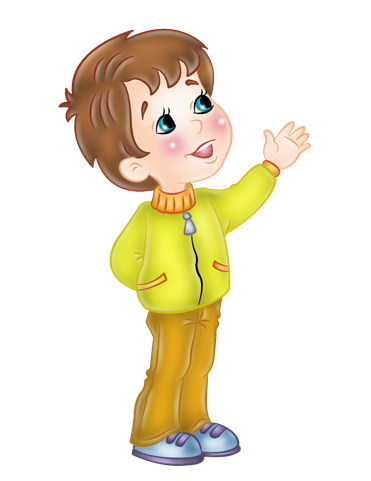 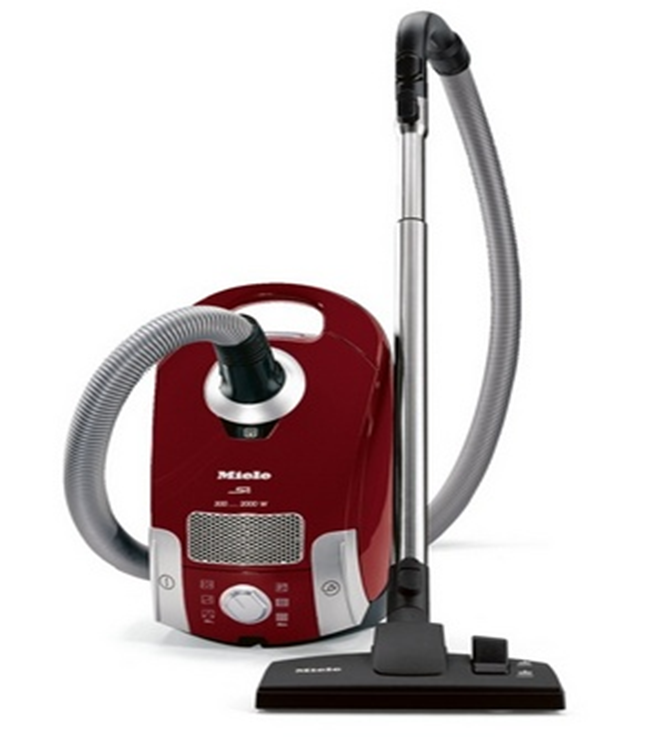 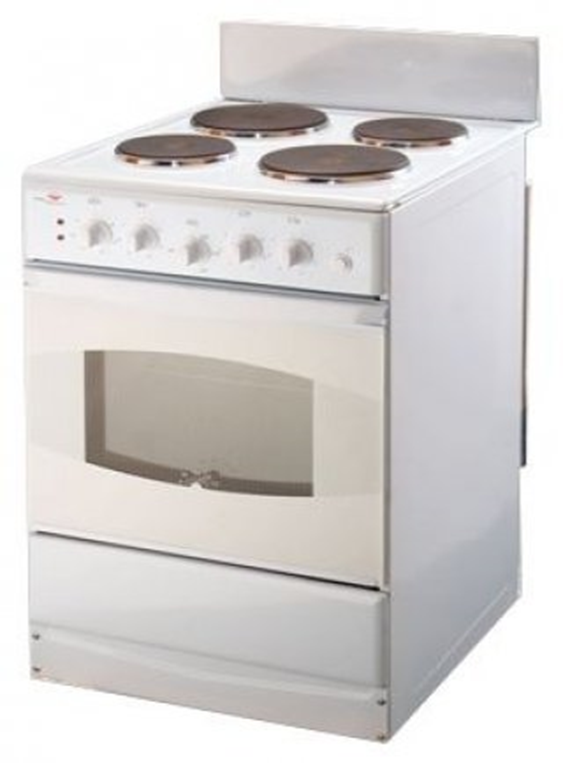 Есть в квартире уголок,Где живет трудяга ТОК.Там под зеркалом розеткаПривлекает, как конфетка,В ней две дырочки.НЕЛЬЗЯ!Прикасаться к ним, друзья.ТОК ужасный недотрогаШалуна накажет строго:Хоть без ручек и без ножек,Больно он ударить может.ТОК по проводу идет,А в розетке вилку ждет,Но не ту, что для еды,С той недолго до беды.Вилку ту, что с проводком,Ты, конечно, с ней знаком.Как в розетку вилку вставишь,Поработать ТОК заставишь.Все на свете он умеет:ТОК и греет,ТОК и бреет,Вентилятор он вращает,Всю квартиру освещает,Телевизор без негоНе покажет ничего.ТОК повсюду очень нужен.Людям взрослым ТОК послушен.Ну, а я с ним не дружу.Я розетку обхожу.И советую вам, детки:БЫТЬ ПОДАЛЬШЕ ОТ РОЗЕТКИ!
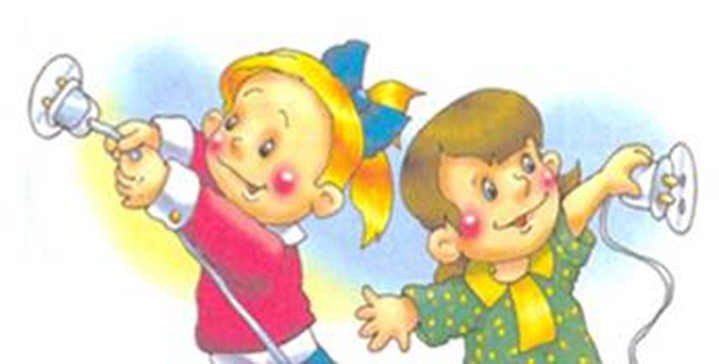 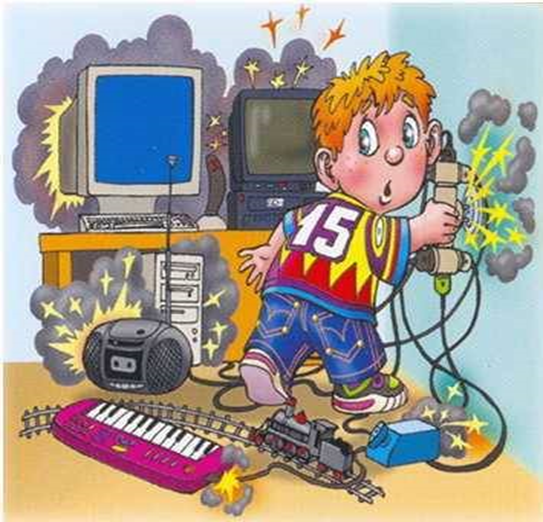 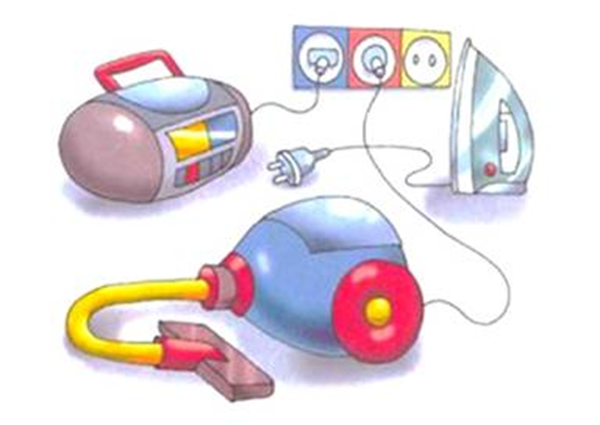 Электричество вырабатывается на электростанциях и приходит к нам в дом по проводам.
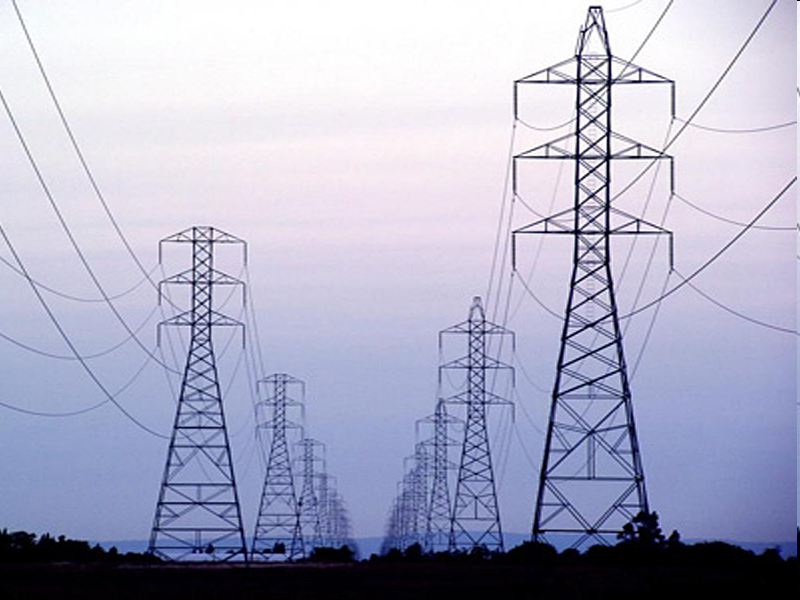 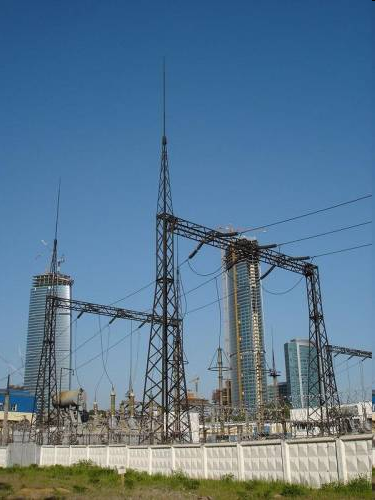 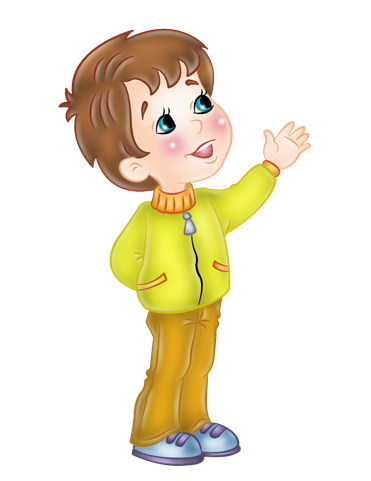 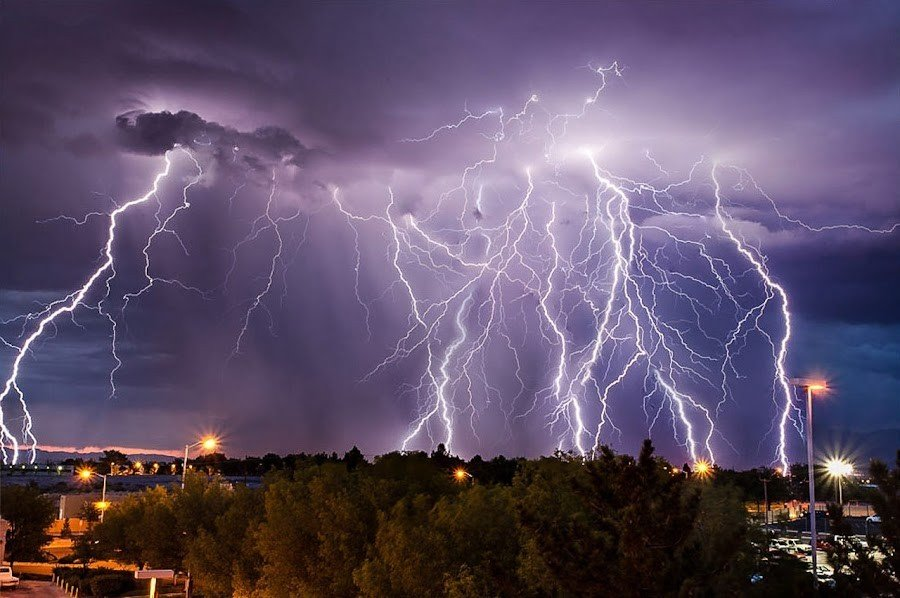 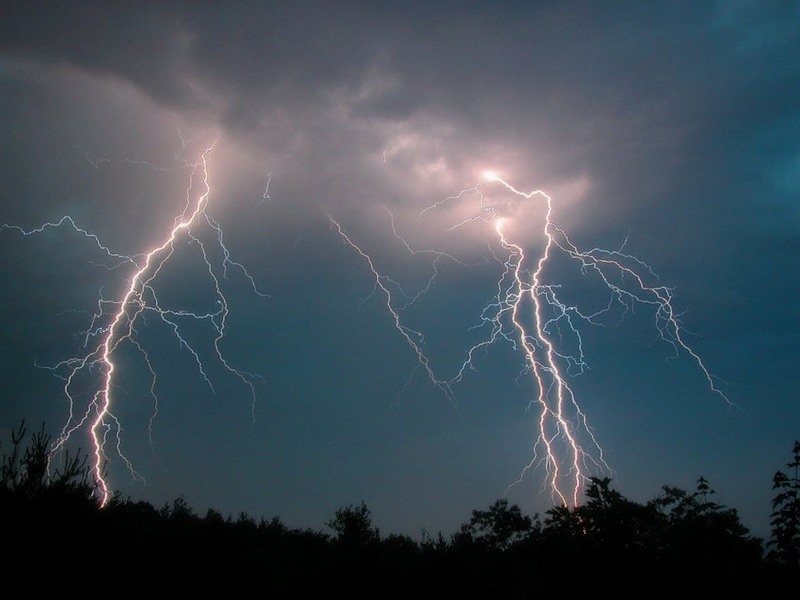 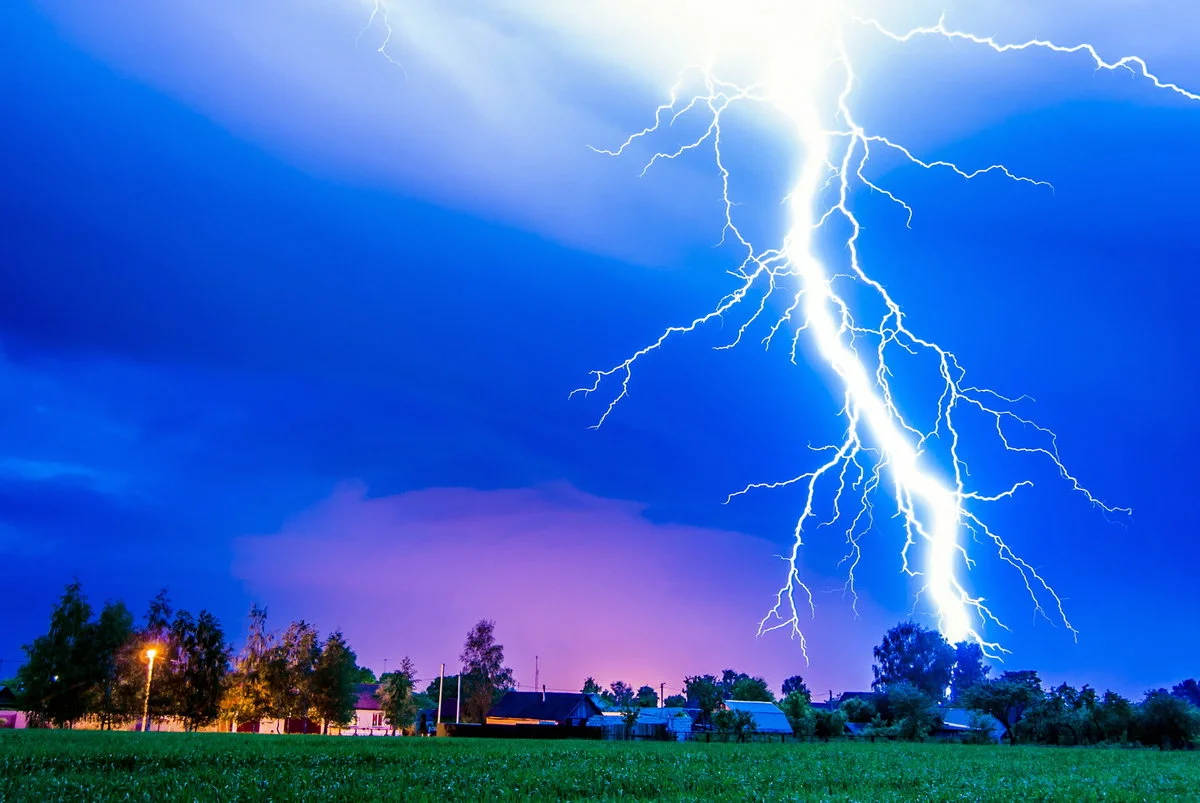 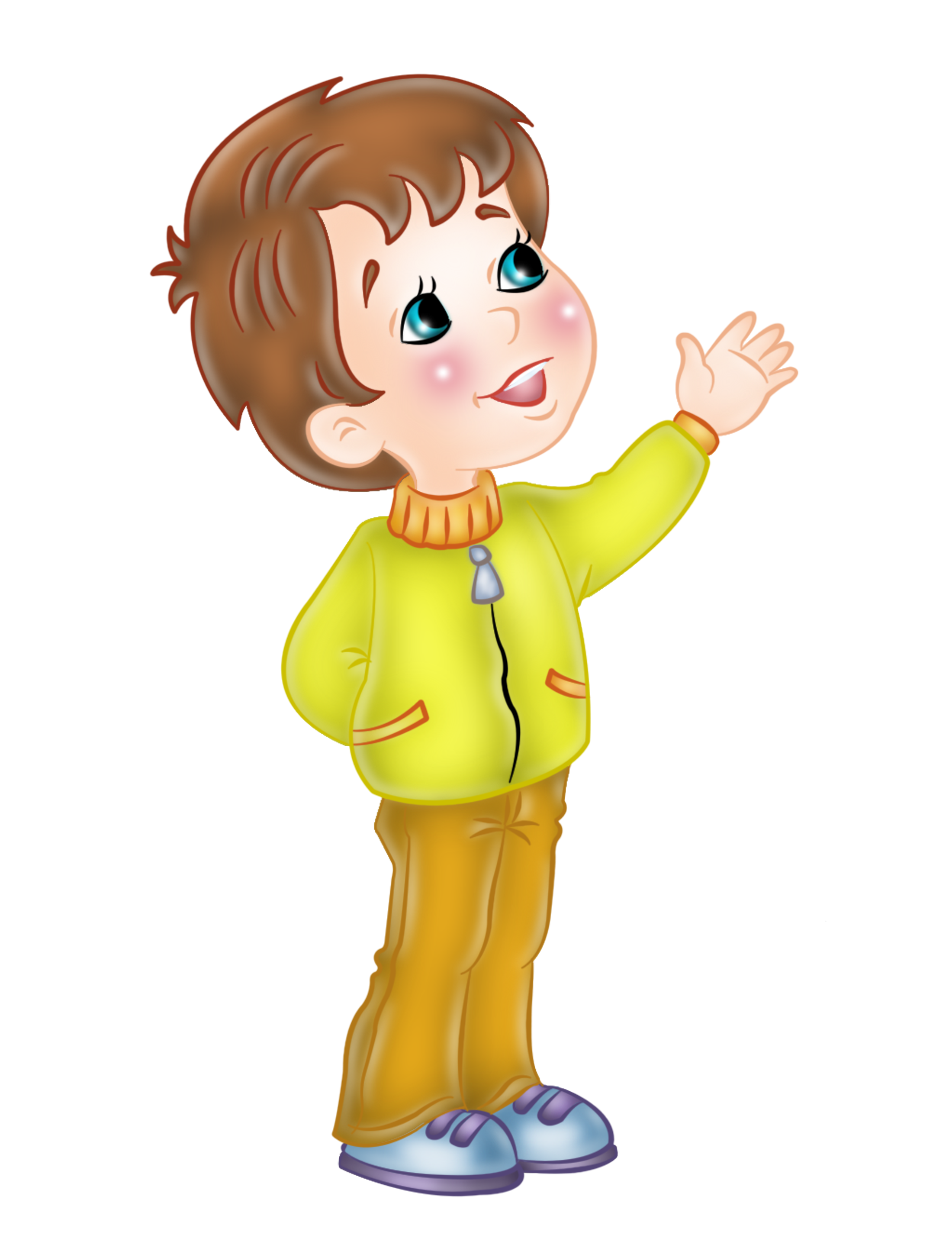 Молния – это то же такой мощный заряд электричества.
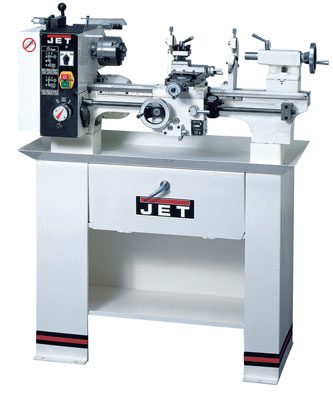 Электричество – это великое открытие. Ученые научились получать электрический ток около 200 лет назад. Сейчас все предприятия в городе работают с помощью электричества.Человеку помогают компьютеры, станки, роботы.
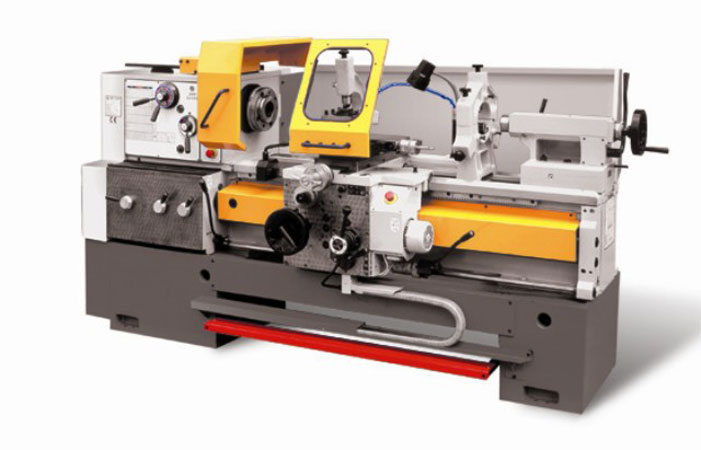 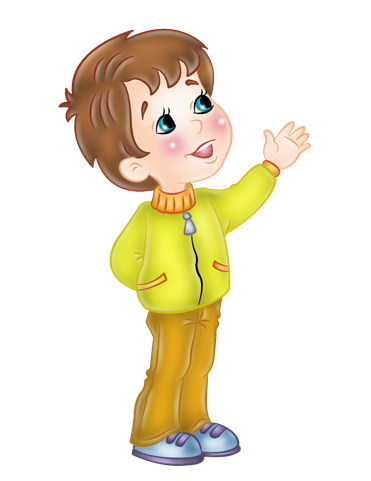 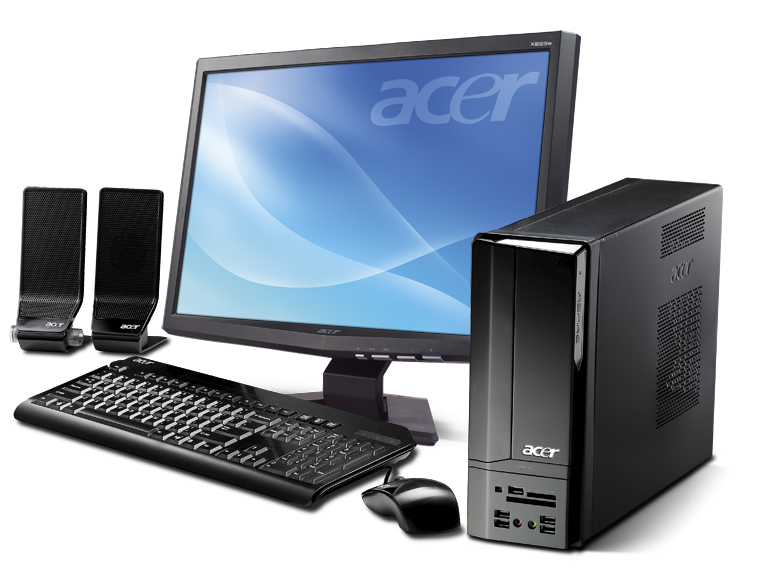 Электропоезд приводит в движение электрический ток.
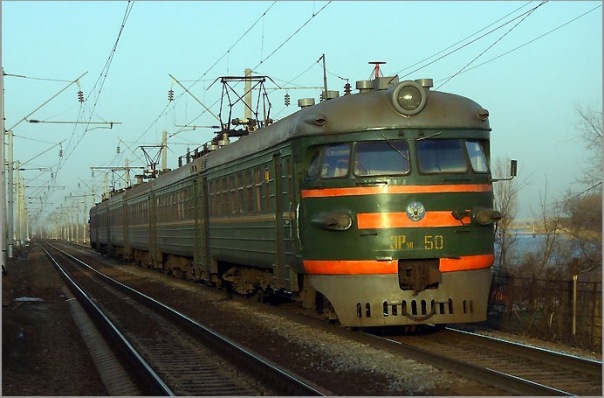 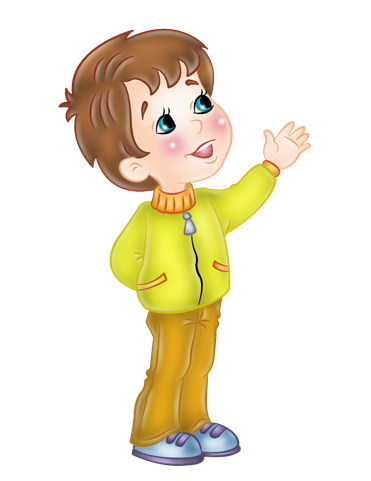 Что есть, что было
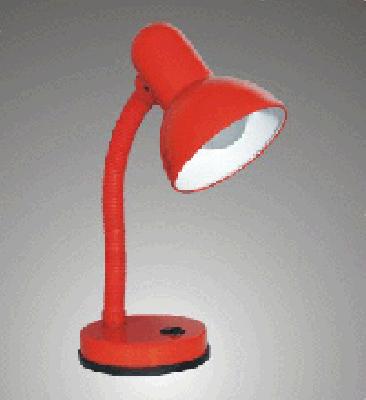 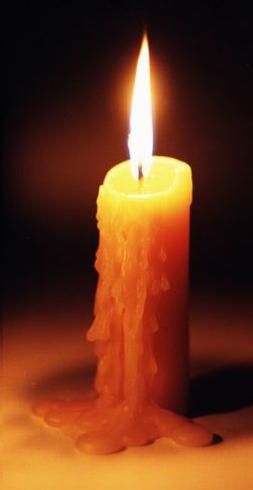 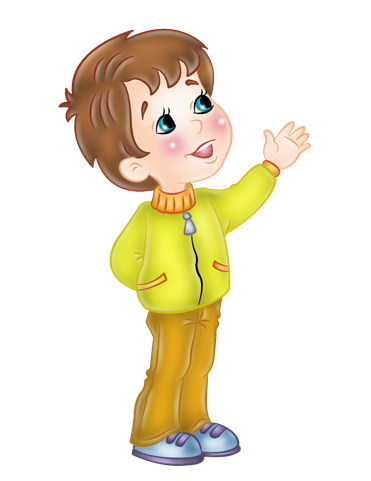 Настольная лампа - свеча
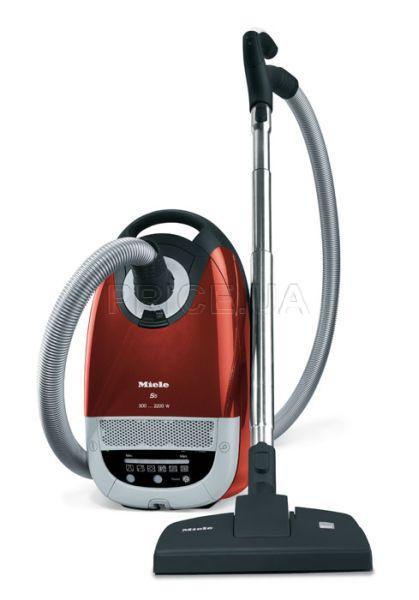 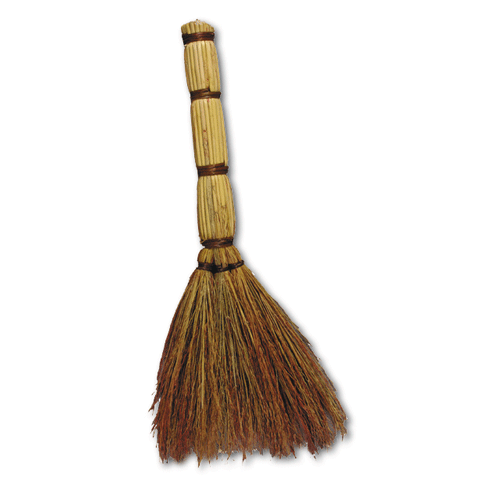 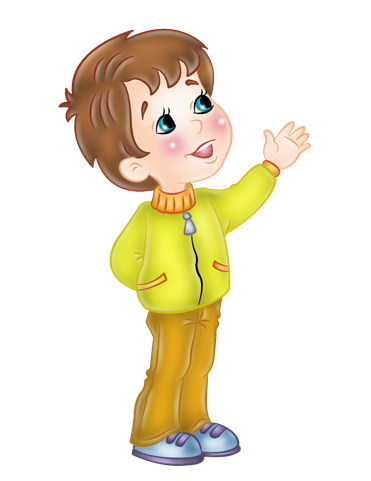 Пылесос - веник
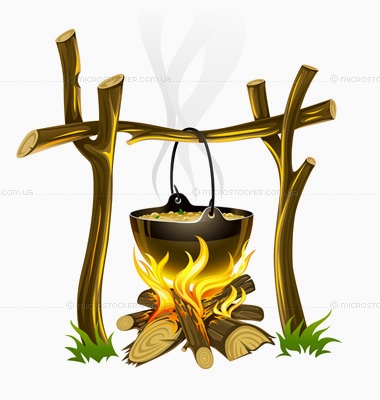 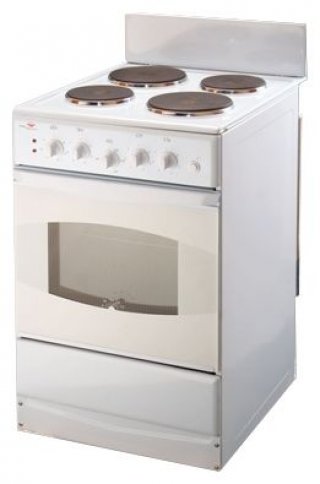 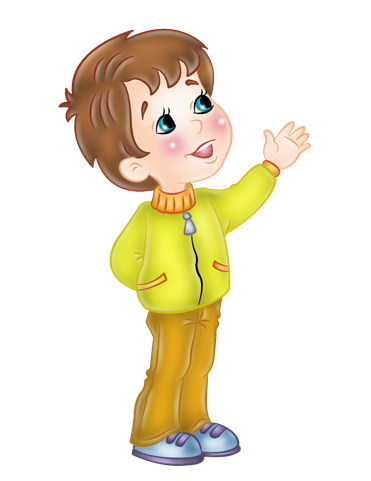 Электроплита - костер
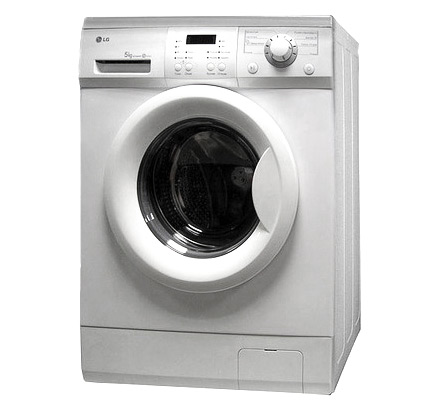 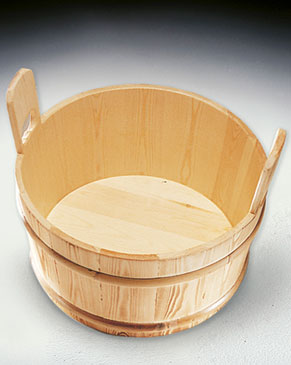 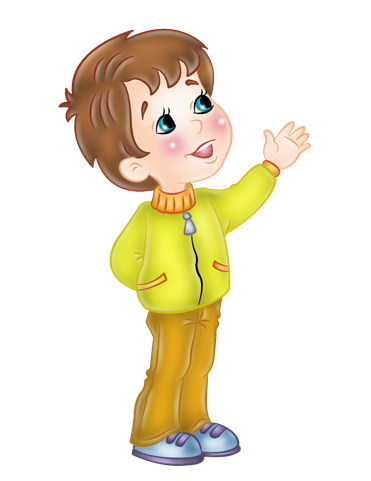 Стиральная машина - корыто
Правила безопасного пользования электроприборами
Плиту на кухне, пылесос, Телевизор, тостер Пусть включает взрослый.
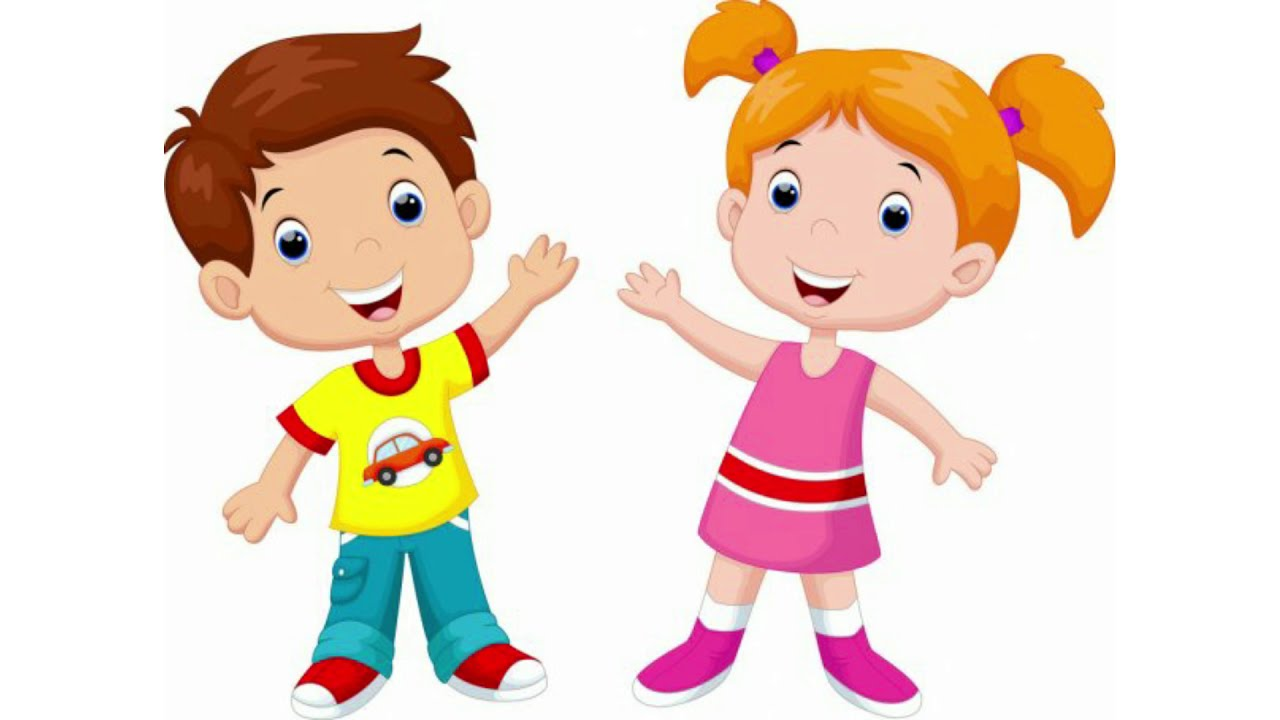 Правила безопасного пользования электроприборами
И девочка, и мальчик, Не суй в розетку пальчик В розетке круглый год Живет опасный ток!
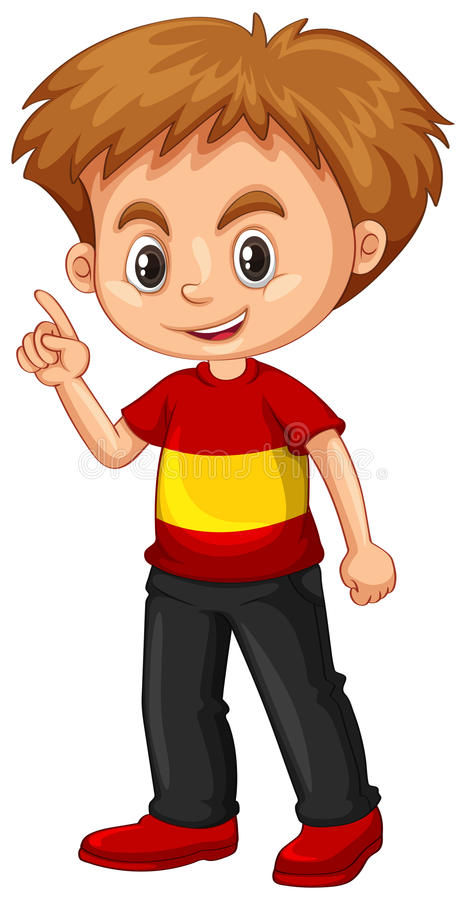 Правила безопасного пользования электроприборами
Нельзя играться с утюгом, Утюг бывает тоже злом!Не приключиться чтоб беде, Утюг нельзя включать тебе!!!
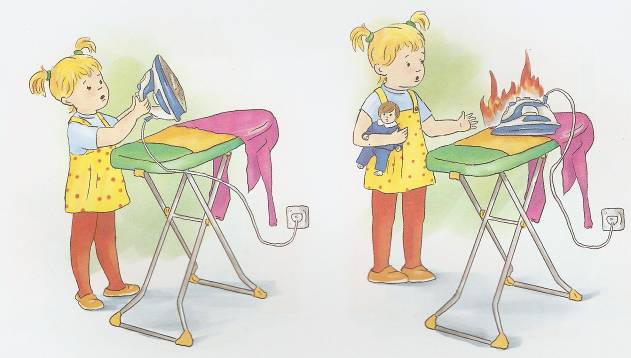 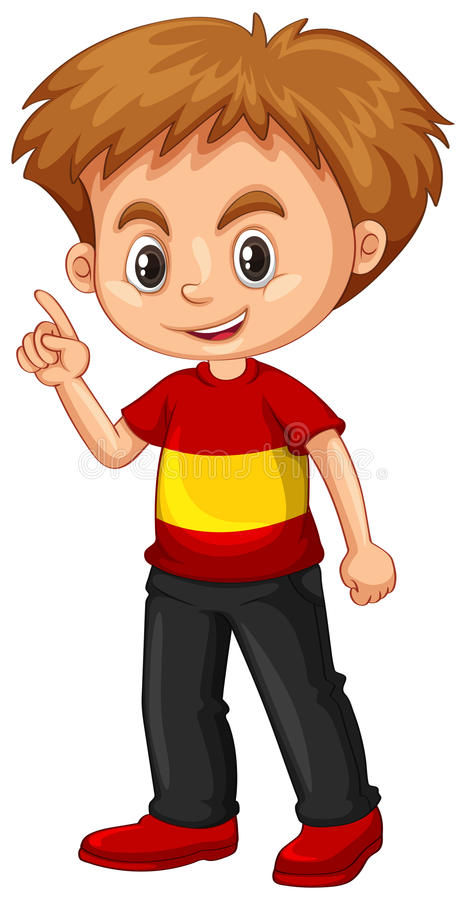 Правила безопасного пользования электроприборами
Если ты включил утюг, Убегать не надо вдруг. Закрывая в доме дверь, Все ли выключил, проверь.
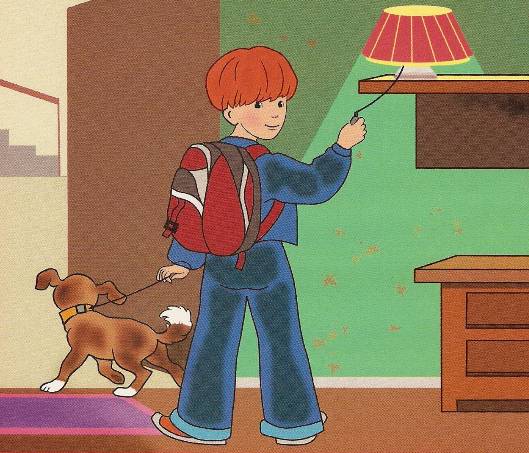 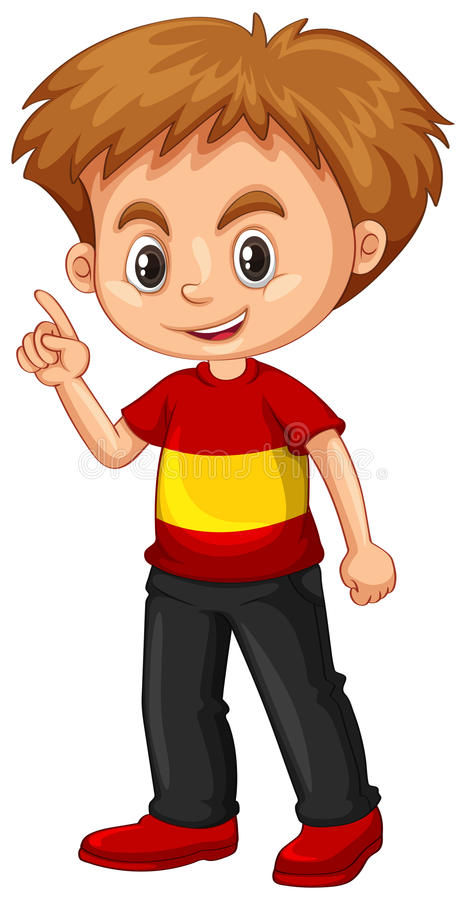 Правила безопасного пользования электроприборами
Чтоб не случилась с тобою бедаПравила эти помни всегда!!!
Не заливай водой горящие электроприборы
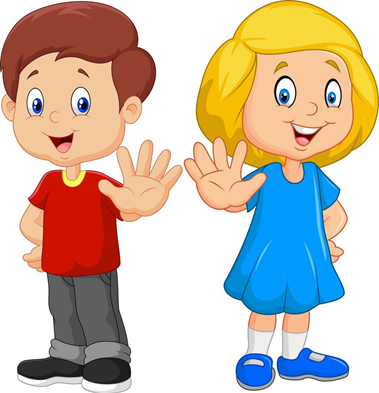 Правила безопасного пользования электроприборами
Не дотрагивайся до проводов и электроприборов мокрыми руками!!!
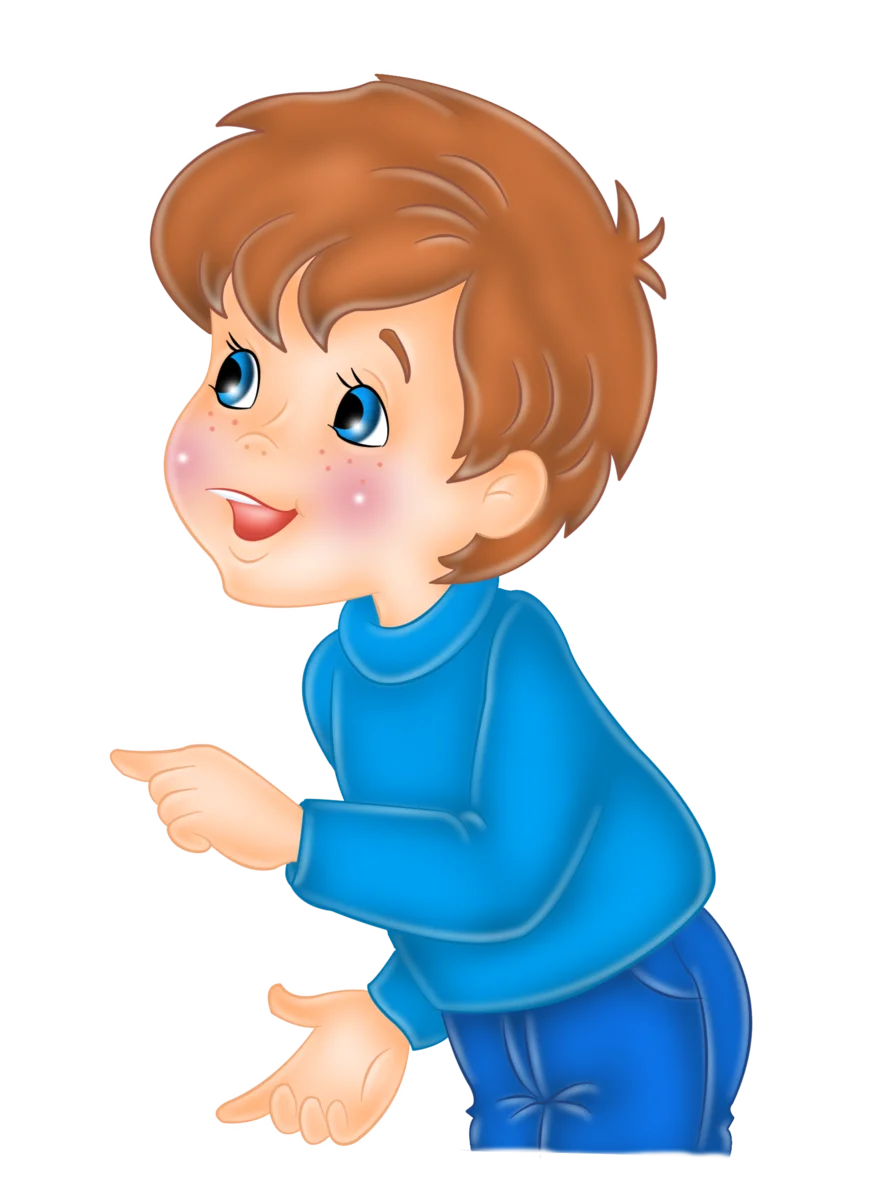 Правила безопасного пользования электроприборами
Нельзя тянуть за электрический провод. Выключая электроприбор, возьмись за вилку!
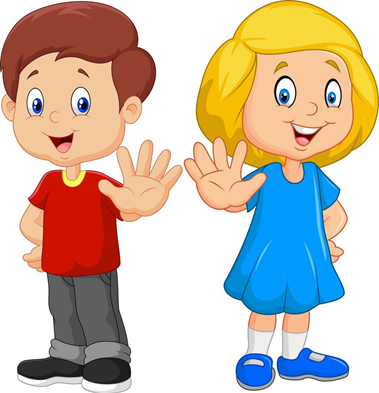 Правила безопасного пользования электроприборами
В розетку ни в коем случае нельзя втыкать посторонние предметы (особенно металлические)!!!
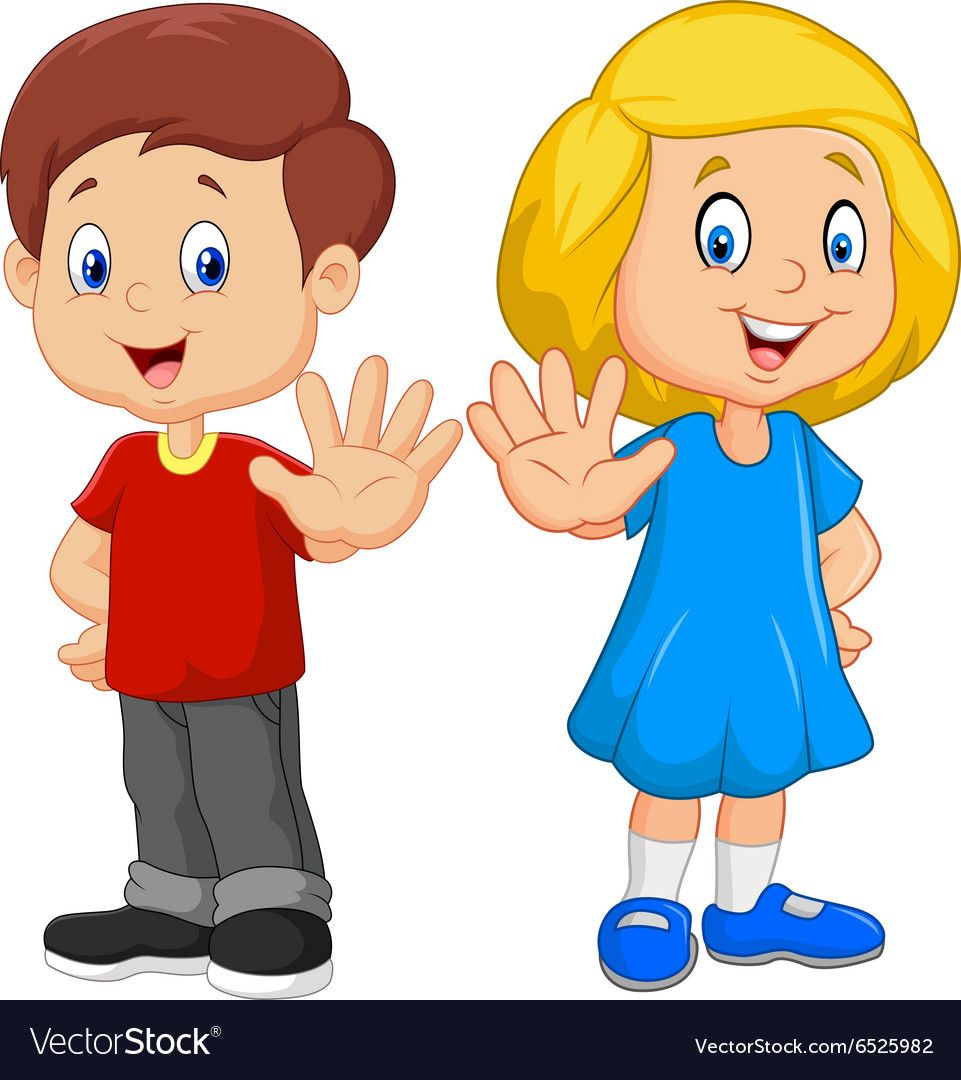 Правила безопасного пользования электроприборами
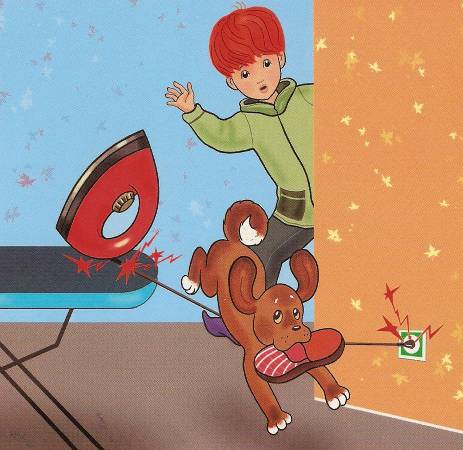 Не оставляйте без присмотра включенные электроприборы!!!
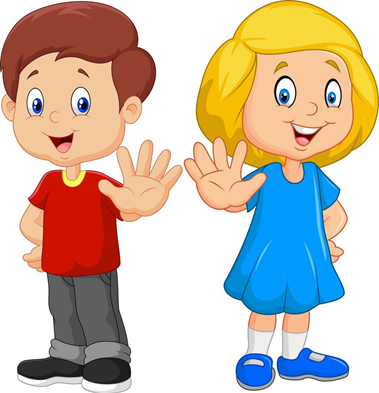 Правила безопасного пользования электроприборами
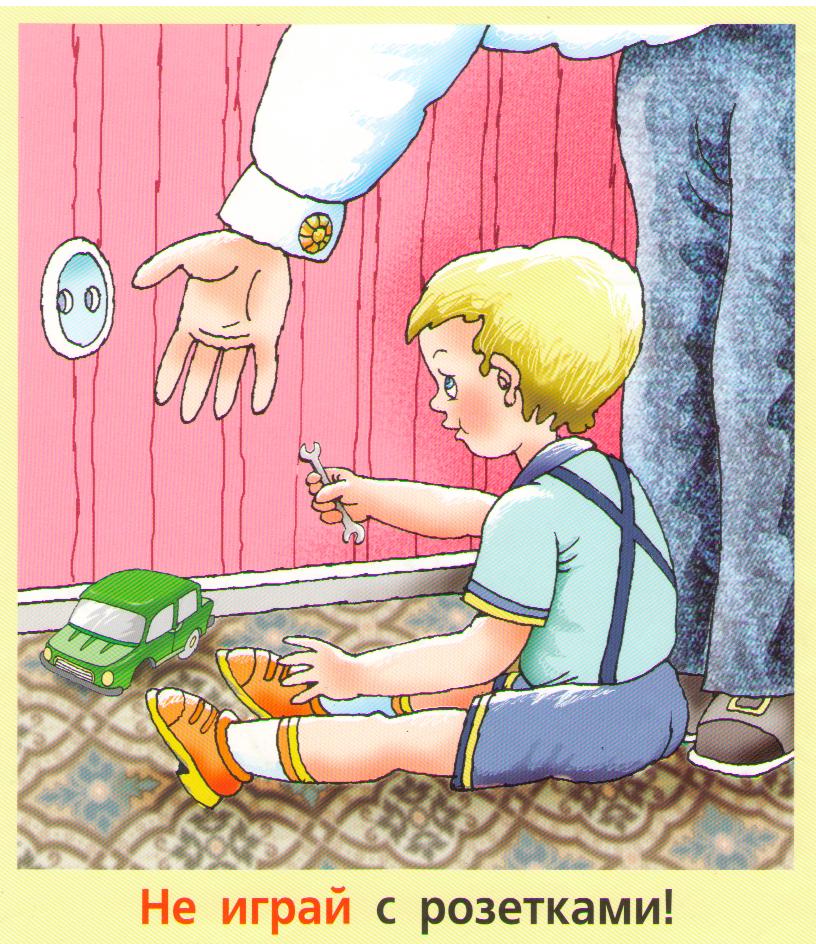 Не играй с розетками!!!
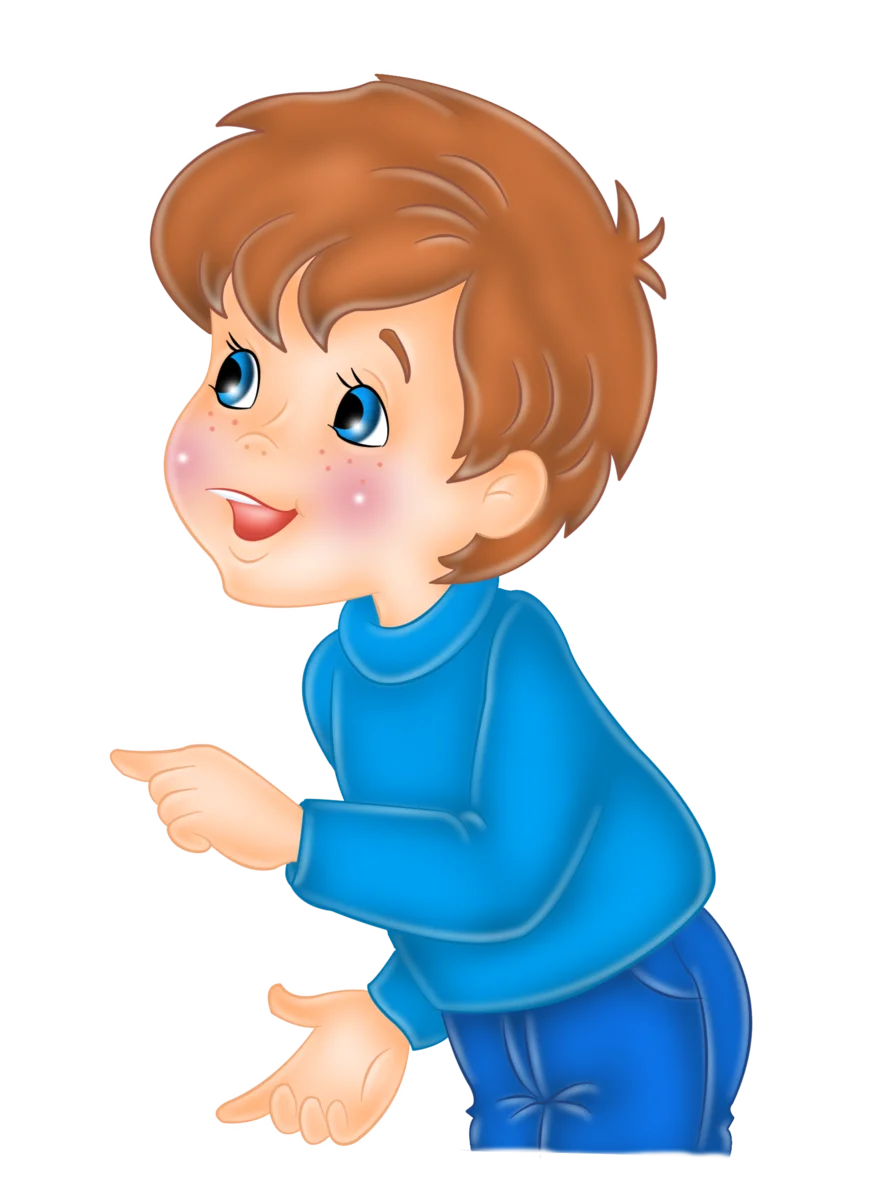 Главное правило пользования электроприборами для дошкольников

Нельзя включать электроприборы без разрешения взрослых 
и в их отсутствие.
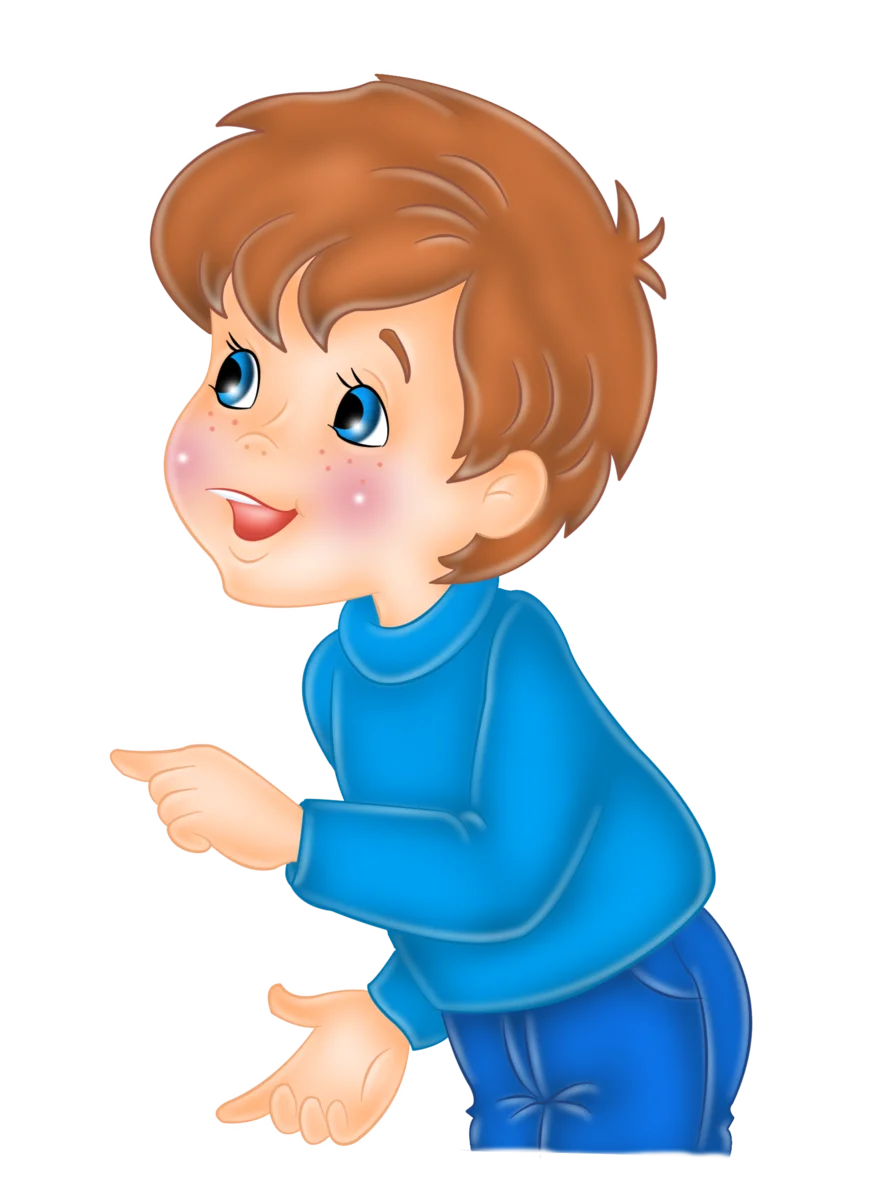 Правила безопасного пользования электроприборами
В розетках электричества Громадные количества.Бежит оно по сёлам,Бежит по городам.При этом умудряется,Представьте — умудряется,Как в цирке, умудряется Бежать по проводам!Ему не отдыхается,Журналов не читается,Ему не нужно креслоИ не нужна кровать.Не спит оно, не ест оно,При этом умудряется,Прекрасно умудряетсяПовсюду поспевать:Сверлит, строгает, гладит С любой работой ладит.И крутится, и вертится,И варит, и прядёт.И коврик пылесосит,И в каждой лампе светит,И за усы троллейбусыПо городу ведёт!Оно кругом встречается,Но вот что получается:Обидно, что потрогать намЕго не суждено:Когда его касаются,Совсем чуть-чуть касаются Кусается,КусаетсяНемедленно оно!
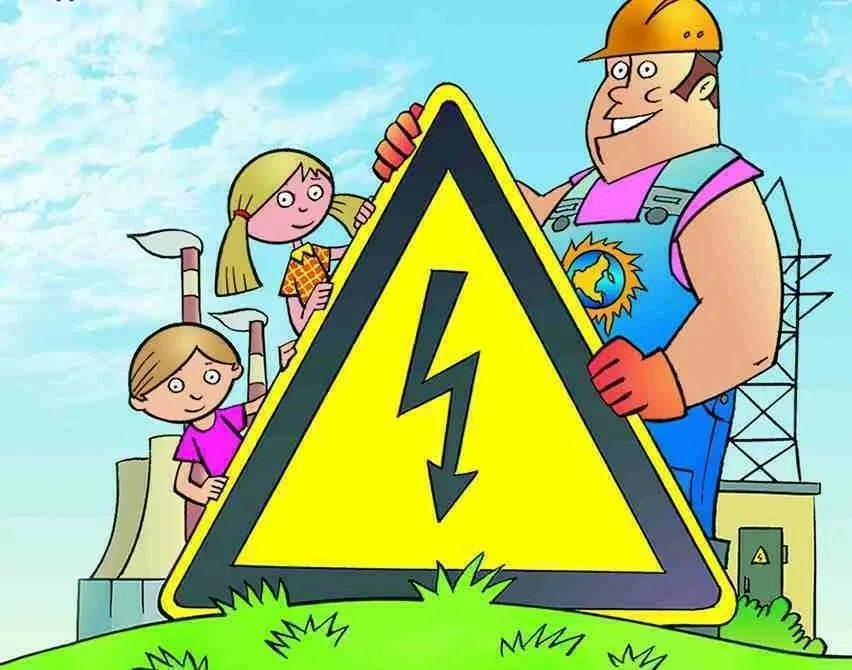 Электричество, все знают, - 
это очень хорошо.
Если правильно всё делать – 
благо нам даёт оно.
Если ж правила нарушишь –
 будет много разных бед.
Соблюдай ты все советы 
и не нарушай запрет.
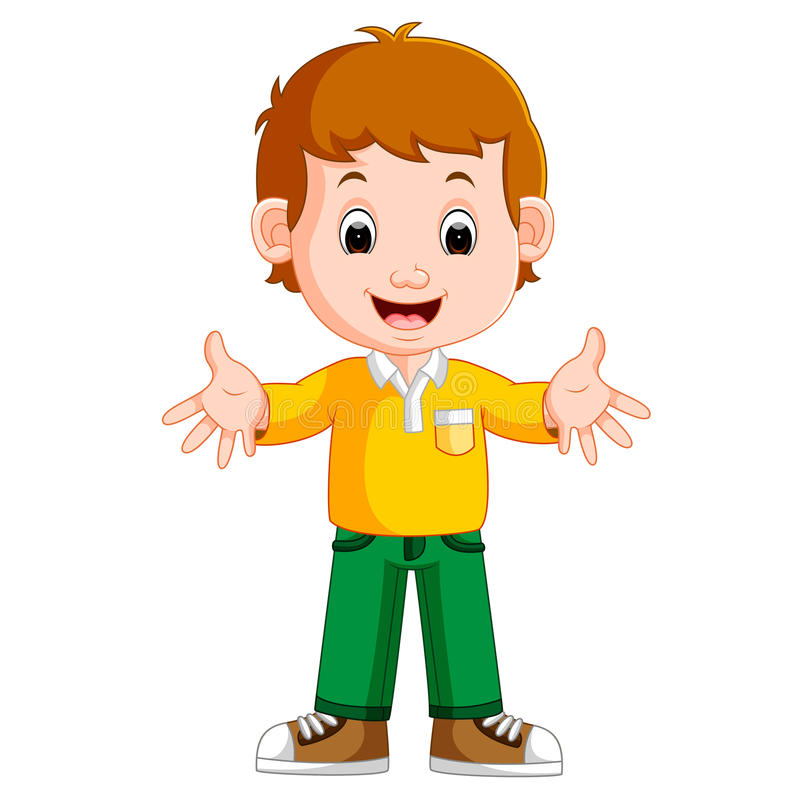